Immune complications of chronic lymphocytic leukaemia
Dr Andrew Innes with thanks to Dr Sasha Marks and Professor BJ Bain
Topics to be covered
Disease related

Therapy related

Autoimmune
Infections in CLL
50% of patients have recurrent infections
Multifactorial
Hypogammaglobulinaemia
Impaired cell mediated immunity
Neutropenia 
Leukaemic infiltration of bone marrow
Therapy related
Incidence increased with
Advanced age
Disease progression
Repeated therapies
Hypogammaglobulinaemia
High incidence in CLL
Aetiology poorly understood, 
 defects in cellular immunity
 functional abnormalities in T cells with resultant dysregulation of non-clonal  B cells
Increased risk of infections with encapsulated organisms
Effect of treatment on levels unclear
Related to advancing disease
Cellular immunity
Qualitative and quantitative abnormalities of T lymphocytes described
May contribute to hypogammagloblulinaemia
Reduced CD4/CD8 ratio seen
Lack of response to skin testing to tuberculin 
Increased risk of viral infections such as shingles
Newer treatment modalities contribute to defect in cellular immunity
Impaired cellular immunity
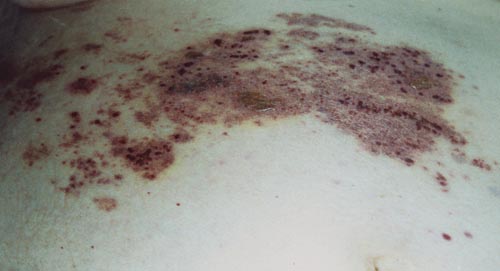 Haemorrhagic herpes zoster in SLVL
www.mednet.gr/pim/h6.htm
Impaired cellular immunity
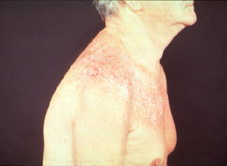 Severe scarring following herpes zoster in CLL
© Wiley-Blackwell, from Bain, Interactive Haematology Imagebank, 2nd Edn, 2013
Neutropenia
More therapy-related than disease-related
Increased risk of bacterial and fungal infections
Pneumonia most common and severe
Bacteraemia with Gram-positive and Gram-negative organisms
S. pneumonia > S. aureus > H. influenzae > legionella > salmonella
Complement system
Abnormalities of complement system described
e.g. reduced opsonisation of bacteria by C3b in CLL
No alternative pathway abnormalities described
Therapy related
Steroids
Increased risk of bacterial infection due to defects in neutrophil chemotaxis
Lymphopenia or reduction of normal lymphocytes causing viral infections and opportunistic infections such as Pneumocystis jirovecii
Increased incidence of candida infection
Therapy related - Fludarabine
Purine analogue
Severe lymphopenia and myelosuppression
Bacteraemia & pneumonia
Viral: CMV, HSV, VZV
Pneumocystis jirovecii
Rarely other fungal and mycobacterial infections
Graft vs host disease
Those who are resistant to fludarabine are at highest risk
Therapy related - Alemtuzumab
CD52 monoclonal antibody
Profound lymphopenia
Neutropenia
Bacterial infections
Viral infection particularly CMV reactivation/HSV/VZV
Pneumocystis jirovecii and other fungal infections
Rarely mycobacterial
Graft vs host disease
Pneumocystis jirovecii
Fungus
Presentation
Tachypnoea, exertional dyspnoea and desaturation, dry cough, fever
Diagnosis
CXR – may be normal or diffuse bilateral alveolar shadows, sparing lower zones or ground glass 
Induced sputum, broncho-alveolar lavage (BAL)
Treatment
High dose cotrimoxazle +/- steroids
Pneumocystis jirovecii
Chest X-ray in Pneumocystis jiroveci pneumonia
www.netmedicine.com
Pneumocystis jirovecii
Silver stain showing organisms
Erl.pathology.iupui.edu
Fungal Infections
Risk related to duration and severity of neutropenia
Majority of infections candida or aspergillus species 
Fluconazole prophylaxis increases the incidence of non-albicans candida species
Difficult to diagnose as not easily cultured
Galactomannan in blood
Imaging of chest and sinuses
Often empirical treatment
CMV reactivation
Highest risk when CD4 count < 50
Presentations
Pyrexia of unknown origin (PUO)
Pneumonia
Colitis
Chorioretinitis
Hepatitis
Monitoring with PCR for CMV DNA
Mycobacterial infection
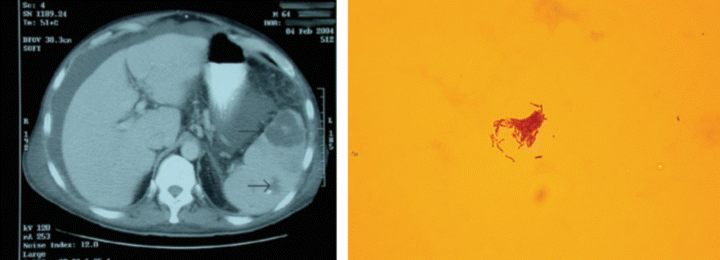 Mycobacterium fortuitum infection in a patient with CLL previously treated with chlorambucil and fludarabine
Robinson & Smith, 2004, Brit J Haematol, 127, 126
Mycobacterial infection
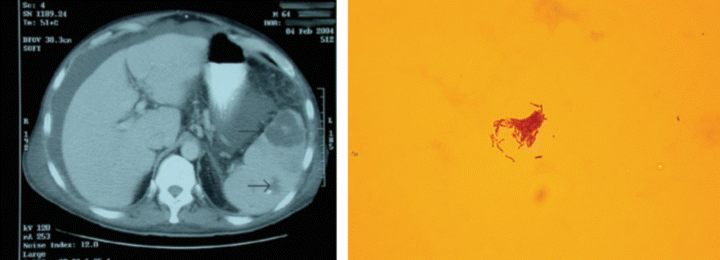 Mycobacterium fortuitum infection in a patient with CLL previously treated with chlorambucil and fludarabine
Robinson & Smith, 2004, Brit J Haematol, 127, 126
Opportunistic viral infection
Progressive multifocal leucoencephalopathy resulting from infection by the JC virus in a patient with CLL previously treated with chlorambucil, prednisolone, fludarabine and rituximab
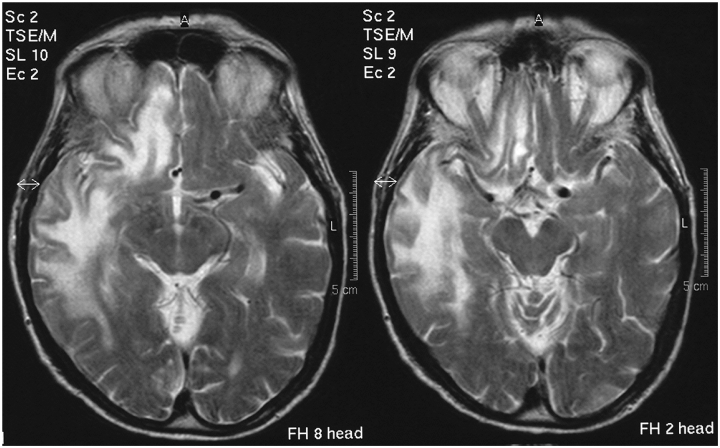 Hasan & Taylor, 2005, Br J Haematol, 130, 808.
Graft vs Host disease
Lymphopenia from drugs and leads to the possibility of engraftment of donor lymphocytes and proliferation
Risk from transfusion although less now that products are leucodepleted
Irradiation of blood products for patients previously treated with purine analogues and alemtuzumab (?indefinitely)
Increased incidence of tumours in CLL
Skin cancer

Kaposi sarcoma
What is the cause of Kaposi sarcoma?
Why might it be more common in people with CLL?
Kaposi sarcoma in CLL
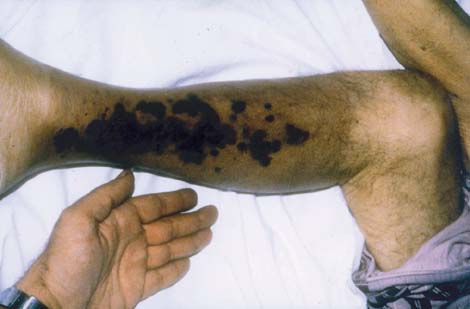 Kaposi’s sarcoma in CLL (Athens Medical Society)
www.mednet.gr/pim/h3.htm
Autoimmune disease
Autoimmune haemolytic anaemia

Immune thrombocytopenic purpura

Pure red cell aplasia
Risk Factors for Auto-Immune Complications
Hodgson K et al. Haematologica 2011;96:752-761
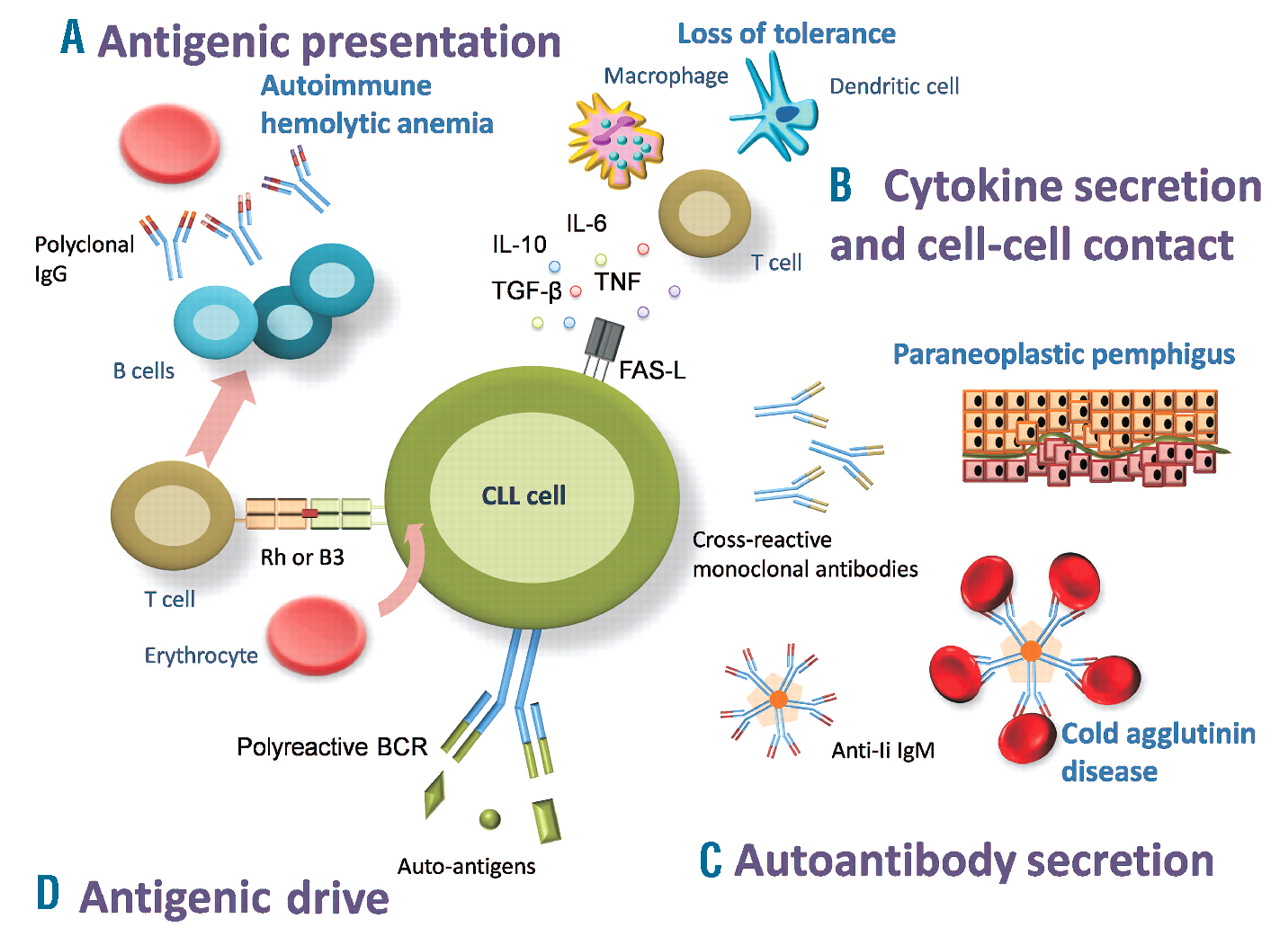 Hodgson K et al. Haematologica 2011;96:752-761
[Speaker Notes: Mechanisms of autoimmune disease in CLL. 
CLL cells may process red blood cell antigens and act as antigen presenting cells, inducing a T-cell response and the formation of polyclonal antibodies by normal B cells, thus indirectly provoking autoimmune hemolytic anemia. 
CLL cells express inhibitory cytokines that alter tolerance, which may facilitate the escape of self-reactive cells. 
Rarely CLL cells are effector cells that secrete a pathological monoclonal autoantibody. Two such diseases are paraneoplastic pemphigus, where immunoglobulins are cross-reactive with epitopes located at the dermal-epidermal junction, and cold agglutinin disease, where IgMs have anti-red cell reactivity.
In turn, CLL cells may be stimulated through their polyreactive BCR that recognizes auto-antigens.

In AAE – mechanism uncertain.  
Theory – clonal B cells produce an antibody that binds and neutralizes C1-INH
Theory – massive activation of complement pathway by neoplastic lymphoid tissue or by abnormal antibody – leads to depletion of C1-INH

Glomerulonephritis – may be direct deposition of immunoglobulins, rather than a actual autoimmune mechanism
Mechanisms of autoimmune disease in CLL. 
CLL cells may process red blood cell antigens and act as antigen presenting cells, inducing a T-cell response and the formation of polyclonal antibodies by normal B cells, thus indirectly provoking autoimmune hemolytic anemia. 
CLL cells express inhibitory cytokines that alter tolerance, which may facilitate the escape of self-reactive cells. 
Rarely CLL cells are effector cells that secrete a pathological monoclonal autoantibody. Two such diseases are paraneoplastic pemphigus, where immunoglobulins are cross-reactive with epitopes located at the dermal-epidermal junction, and cold agglutinin disease, where IgMs have anti-red cell reactivity.
In turn, CLL cells may be stimulated through their polyreactive BCR that recognizes auto-antigens.

In AAE – mechanism uncertain.  
Theory – clonal B cells produce an antibody that binds and neutralizes C1-INH
Theory – massive activation of complement pathway by neoplastic lymphoid tissue or by abnormal antibody – leads to depletion of C1-INH

Glomerulonephritis – may be direct deposition of immunoglobulins, rather than a actual autoimmune mechanism]
Autoimmune haemolytic anaemia
Incidence 4-40%
Autoantibodies polyclonal, usually IgG
Secondary to immune dysregulation rather than antibody production by malignant clone
IgG coats red cells which are prematurely destroyed by the reticuloendothelial system (mainly spleen)
Auto-Immune Haemolysis
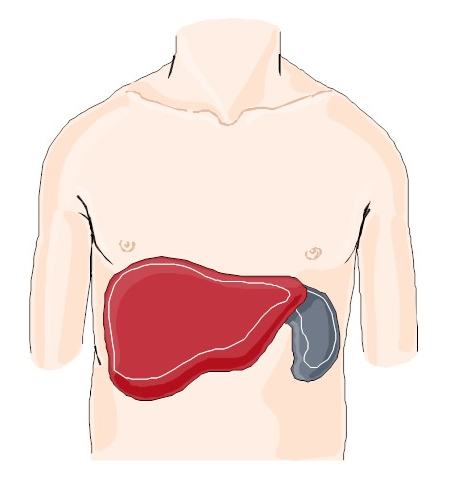 Autoimmune haemolytic anaemia
Clinical features
Anaemia
Jaundice
Splenomegaly
Laboratory features
Anaemia
Reticulocytosis
Raised bilirubin/lactate dehydrogenase (LDH)
Positive direct antiglobulin test (DAT) (often called a Coombs’ test)
Direct Antiglobulin Test
http://en.wikipedia.org/wiki/Coombs_test
Indirect Antiglobulin Test
http://en.wikipedia.org/wiki/Coombs_test
Autoimmune haemolytic anaemia
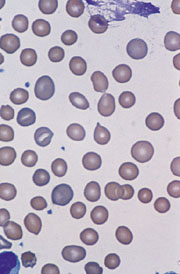 What are the features shown that suggest this diagnosis?
Is there a clue to the underlying cause?
© Wiley-Blackwell from Bain, Interactive Haematology Imagebank, 2nd Edn, 2013
Autoimmune haemolytic anaemia
Treatment
Immunosuppression with steroids
Treat the underlying disease
Rituximab (CD20)
May require transfusion
Dearden C, Hematology Am Soc Hematol Educ Program 2008:450-6
Autoimmune thrombocytopenic purpura ‘ITP’
Incidence 1-2%
Thrombocytopenia due to peripheral destruction
IgG antibodies directed against platelets
Premature destruction by the spleen
Bone marrow normal or increased megakaryocytes
Autoimmune thrombocytopenic purpura ‘ITP’
Treatment 
Steroids
High dose intravenous immunoglobulin (IVIg)
Treat underlying disease
Pure red cell aplasia
Incidence <1%
Features	
Normocytic or macrocytic anaemia,
Low reticulocyte count
Normocellular or hypercellular marrow with severe erythroid hypoplasia
Occurs early in disease
Treatment steroids and ciclosporin
Images 29: Immune complications of B-cell chronic lymphocytic leukaemia 
 
Travers, J., Leach, M. & Jackson, R. Stobhill Hospital and Glasgow Royal Infirmary, Glasgow. Mike.leach@northglasgow.scot.nhs.uk edited by Barbara J. Bain
 
A 62-year-old man presented with Stage A chronic lymphocytic leukaemia. A full blood count showed haemoglobin concentration (Hb) 152 g/l, white cell count (WBC) 9.5 x 109/l and platelet count 107 x 109/l.  Subsequently the platelet count fell to 55 x 109/l. A marrow aspirate showed plentiful megakaryocytes. A prompt rise in the platelet count following a short course of prednisolone. Why was the patient thrombocytopenic? 
 From www.bloodmed.com
Images 29: Immune complications of B-cell chronic lymphocytic leukaemia 

By three years and nine months from presentation, he had developed diffuse lymphadenopathy, night sweats and weight loss with Hb 130 g/l, WBC 99 x 109/l and platelet count 62 x 109/l.  He was commenced on chlorambucil 6 mg daily and during chlorambucil therapy there was improvement in the lymphadenopathy, sweats and WBC but a progressive fall in Hb.  Chlorambucil was stopped. One month later the Hb had fallen further to 86 g/l. A direct Coombs’ test was negative, reticulocyte count was 10 x 109/l (normal range 50-150) and lactate dehydrogenase and haptoglobin levels were normal.  There was no evidence of bleeding. He became transfusion-dependent.                           
What diagnosis is suggested by the reticulocyte count?
From www.bloodmed.com
Images 29: Immune complications of B-cell chronic lymphocytic leukaemia 
A bone marrow trephine biopsy showed a cellularity of 70% with a prominent nodular and interstitial small lymphocytic infiltrate. Myeloid and megakaryocyte activity was reasonably well preserved. Erythroid precursors, however, were virtually absent in both an aspirate (Fig 1) and trephine biopsy sections. This was confirmed with a glycophorin C stain on the trephine biopsy specimen (Fig 2).                                                                       What viral infection should be excluded as a cause?
From www.bloodmed.com
Images 29: Immune complications of B-cell chronic lymphocytic leukaemia
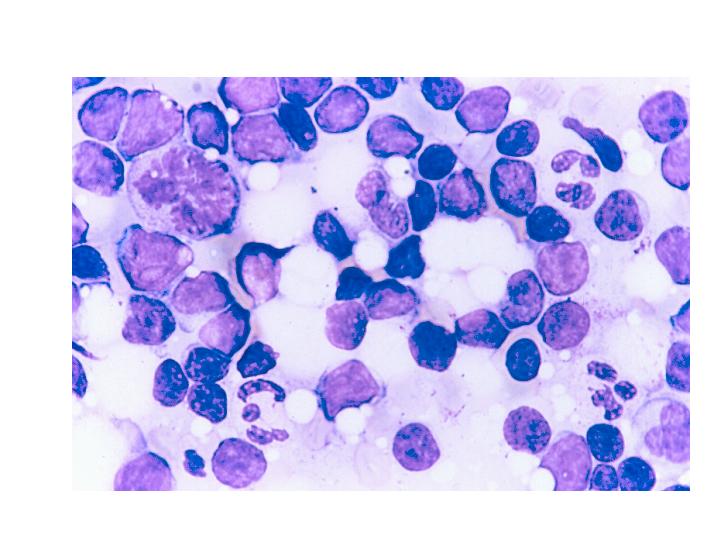 Bone marrow aspirate—no erythroblasts present
From www.bloodmed.com
Images 29: Immune complications of B-cell chronic lymphocytic leukaemia
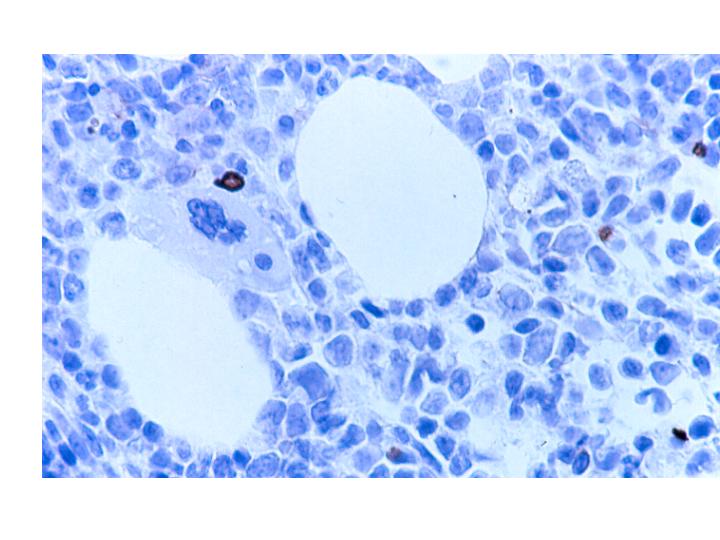 Bone marrow trephine biopsy section stained with an antiglycophorin antibody—only a single erythroblast is apparent
From www.bloodmed.com
Images 29: Immune complications of B-cell chronic lymphocytic leukaemia
A diagnosis of CLL-related pure red cell aplasia was made and ciclosporin therapy was commenced. Within 2 weeks there was a steady rise in Hb with an associated reticulocytosis (Fig 3). He has not required further transfusion and a current FBC shows Hb 126 g/l, WBC 29 x 109/l and platelet count 120 x 109/l.
From www.bloodmed.com
Images 29: Immune complications of B-cell chronic lymphocytic leukaemia
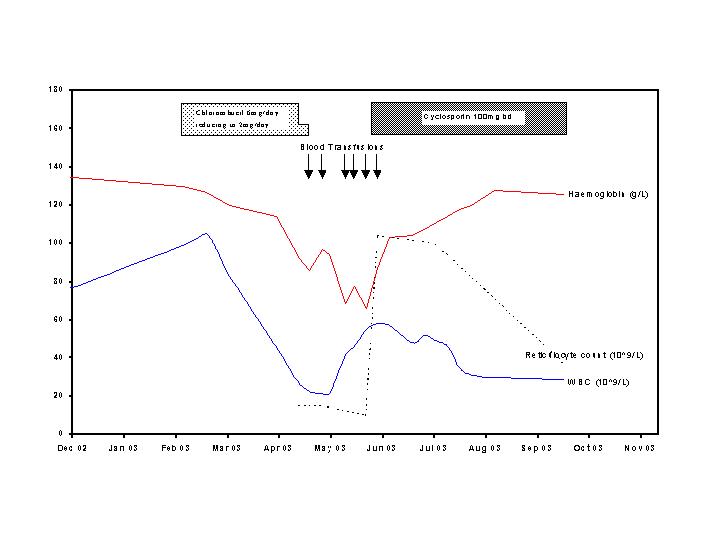 From www.bloodmed.com
Prevention of infection
IVIG
Significantly fewer bacterial infections
No effect on viral and fungal infections
No effect on overall survival

Septrin/cotrimoxazole for prevention of Pneumocystis jirovecii
Prevention of infection
Fluconazole for candida prophylaxis

GCSF for improving neutropenia

Irradiated blood products for prevention of GVHD
Prevention of infection
Immunization but suboptimal antibodies responses
Pneumococcus
Haemophilus influenzae
Influenza/swine flu

Prophylaxis
Penicillin for recurrent pneumococcal infection

Supportive care
Neutropenic diet
Mouth care
SUMMARY
Infective complications common cause of mortality and mortality
Accounts for 50% of all CLL-related deaths
Early recognition and supportive care important
Recognition of autoimmune complications important and managed differently
Therapy-related mortality/morbidity should not be underestimated